At the airport
NEW VOCABULARY

flight - рейс 
check-in - регистрироваться на рейс 
delayed - задержан 
canceled - отменен 
gate - зона выхода на посадку 
luggage/baggage - багаж
departure - отправление 
arrival - прибытие 
layover - пересадка 
seat - место в самолете 
aisle-проход
boarding time - время посадки пассажиров 
boarding pass - посадочный талон
one way- в одну сторонуreturn- в обе стороны
Discussing.
1 How often do you go by plane somewhere?

2 What are the necessary things you always put in your hand luggage?

3 Tell about your last flight. What airline did you choose? How long was the flight? Where did you head to? Did you like the experience?
Look the video “Check-in”

https://www.youtube.com/watch?v=KbMBGd97EC4
Read the dialogue:
           
         AT THE AIRPORT
A: Can I help you?
B: Yes, I’d like a ticket to London.
A: We have three flights a week to London : Tuesday, Friday and Sunday.
B: I need to be there on Friday
A: And which class do you like to fly? Economy, business or first class?
B: Business , please.
A: And will anyone traveling with you?
B: No, I am traveling along. How much will it be?
A: 440 dollars.
B: What’s the flying time?
A: Six hours
B: All right. Thank you.
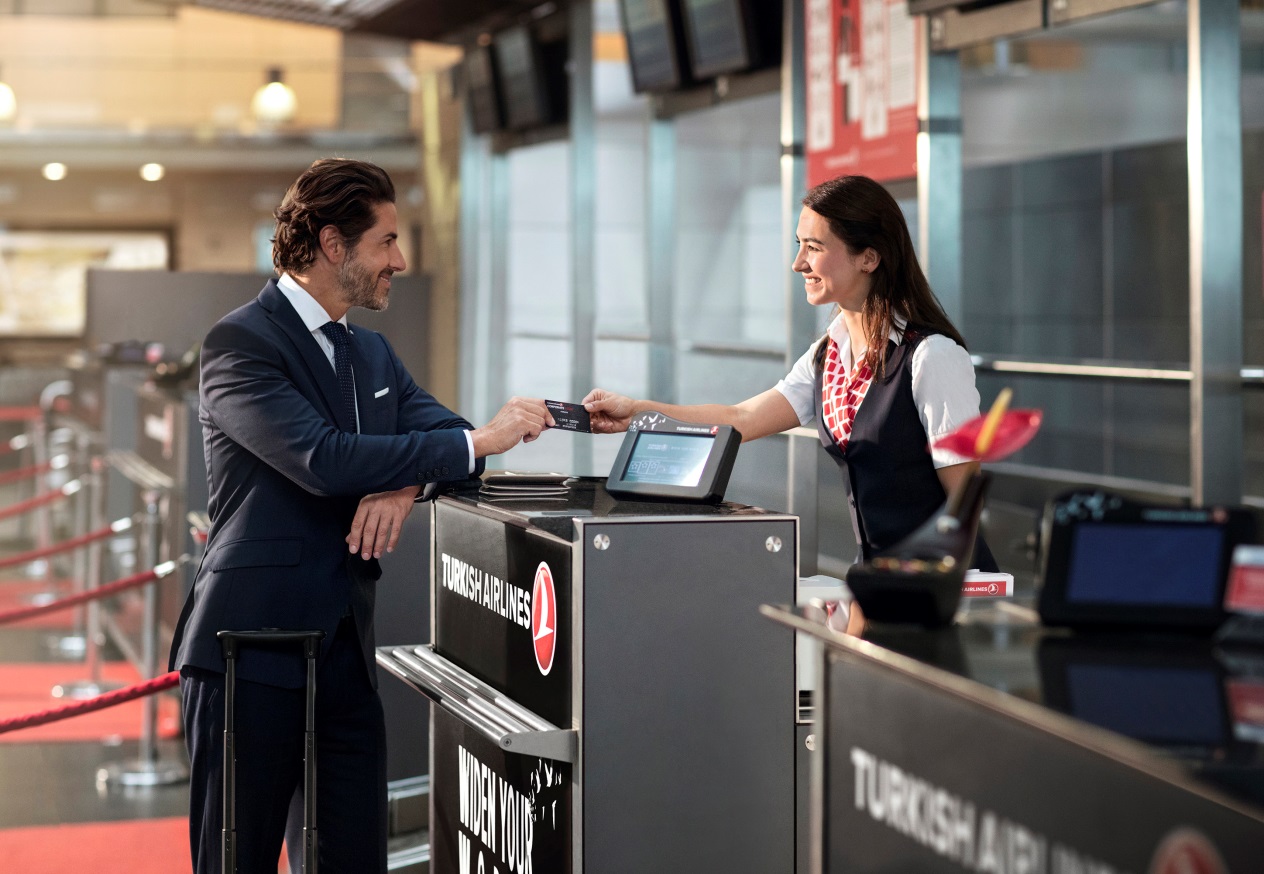